Состав чиселВоспитатель:  ГККП Детский сад  №13 «Кораблик»Асоскова А.Д.
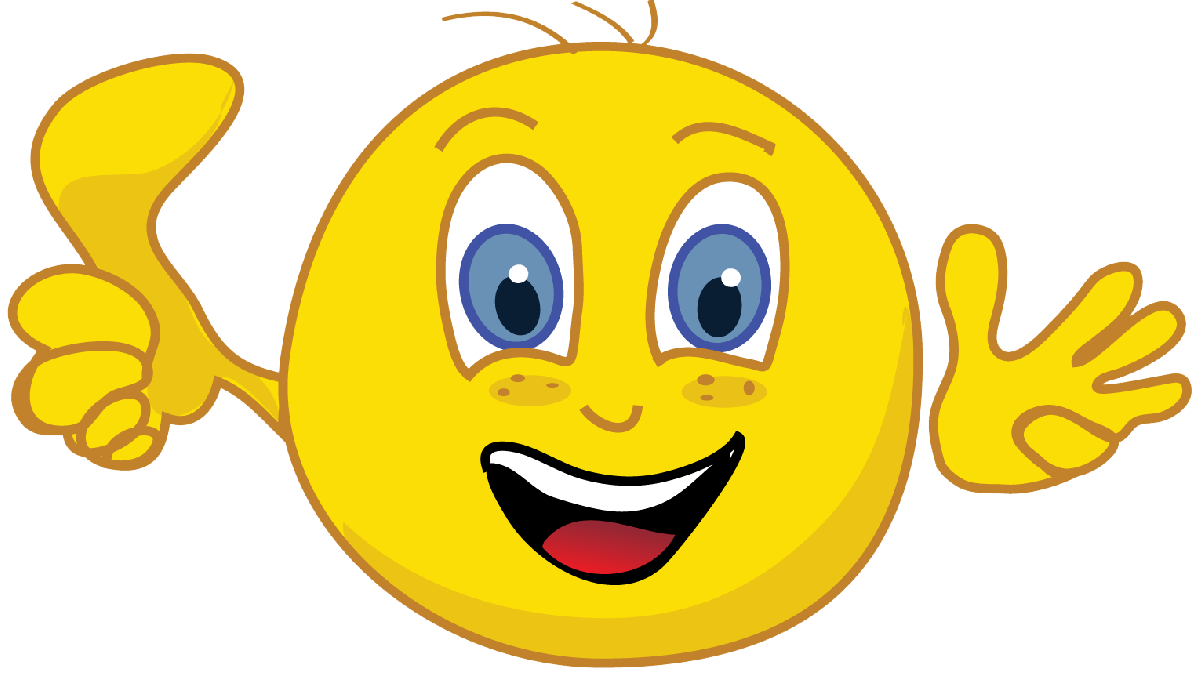 «Отдгадай загадку»
Он сиреневый такой,
Машет весело рукой.
Он свалился к нам с луны –      
Его любят малыши.	


Да ребята – это Лунтик. Оказывается Лунтик так же как и вы очень любит математику и в свободное время часто решает различные задачи. Но есть у него такие задания, с которыми он справиться не может. Поможем ему?
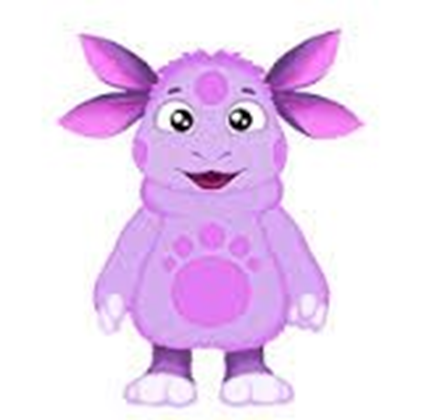 «Мозговой штурм»
«Отгадай загадки»
«КАКИЕ ЦИФРЫ СПРЯТАЛИСЬ?»
«Найди отличия»
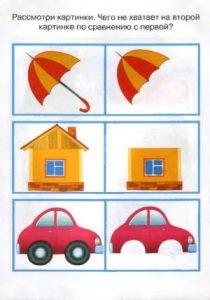 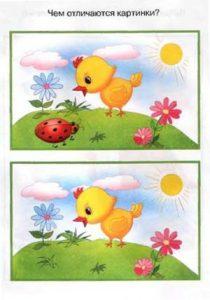 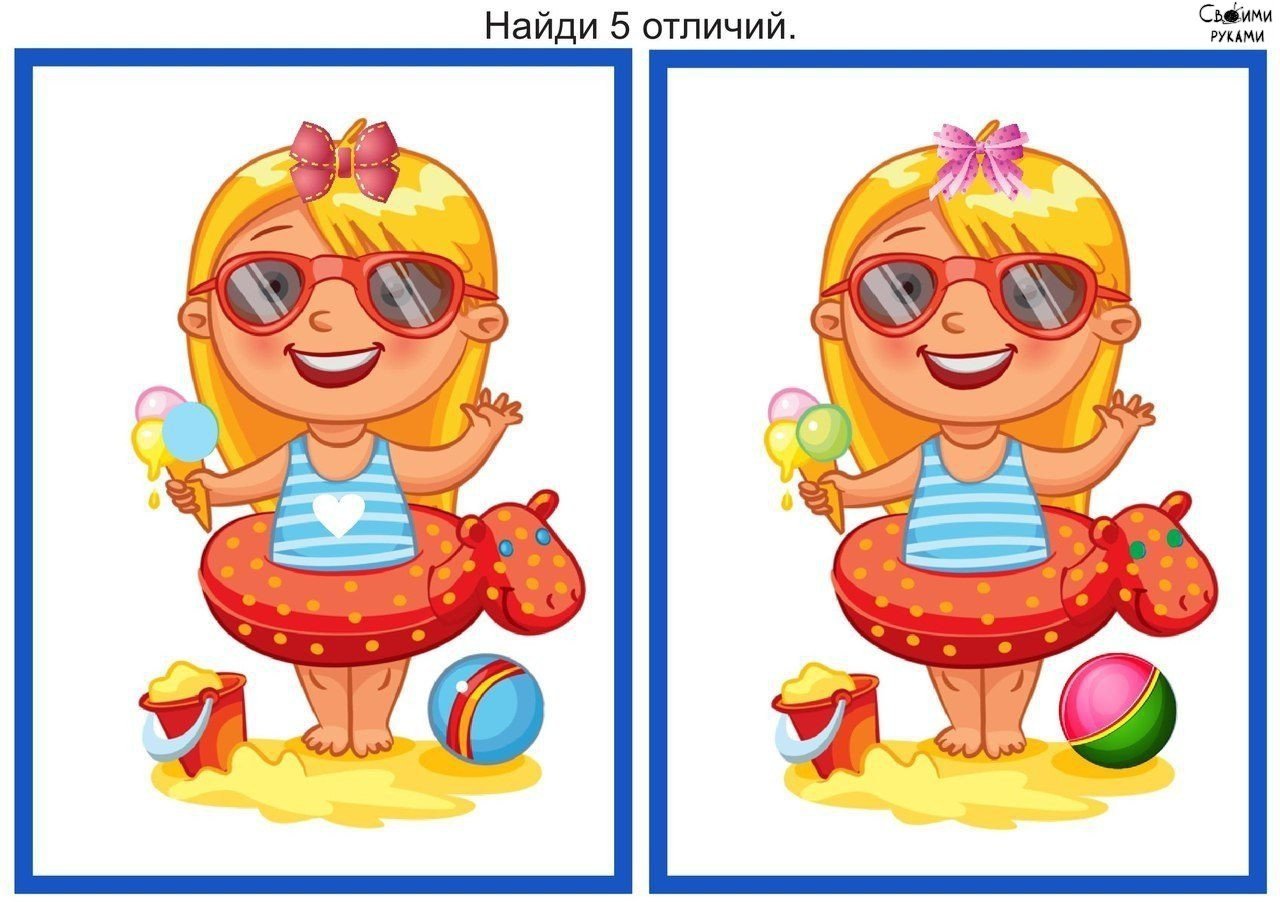 «Засели домики»
Засели домики так, чтобы на каждом этаже жили столько человек,  какая цифра на крыше домика?
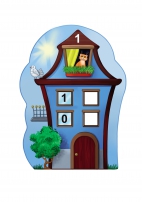 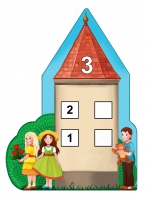 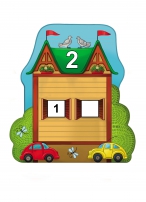 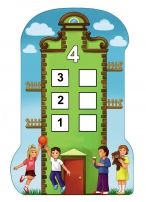 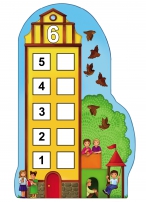 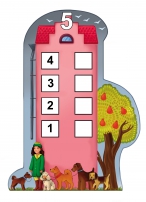 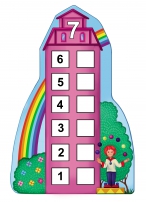 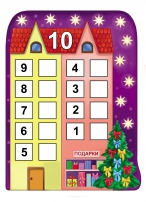 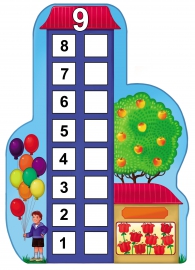 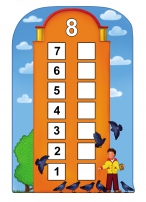 «Правильно расставь знаки»<,  >,  =
«Придумай задачку»
7-4
3+5
6+1
8-2
«Реши  задачу»
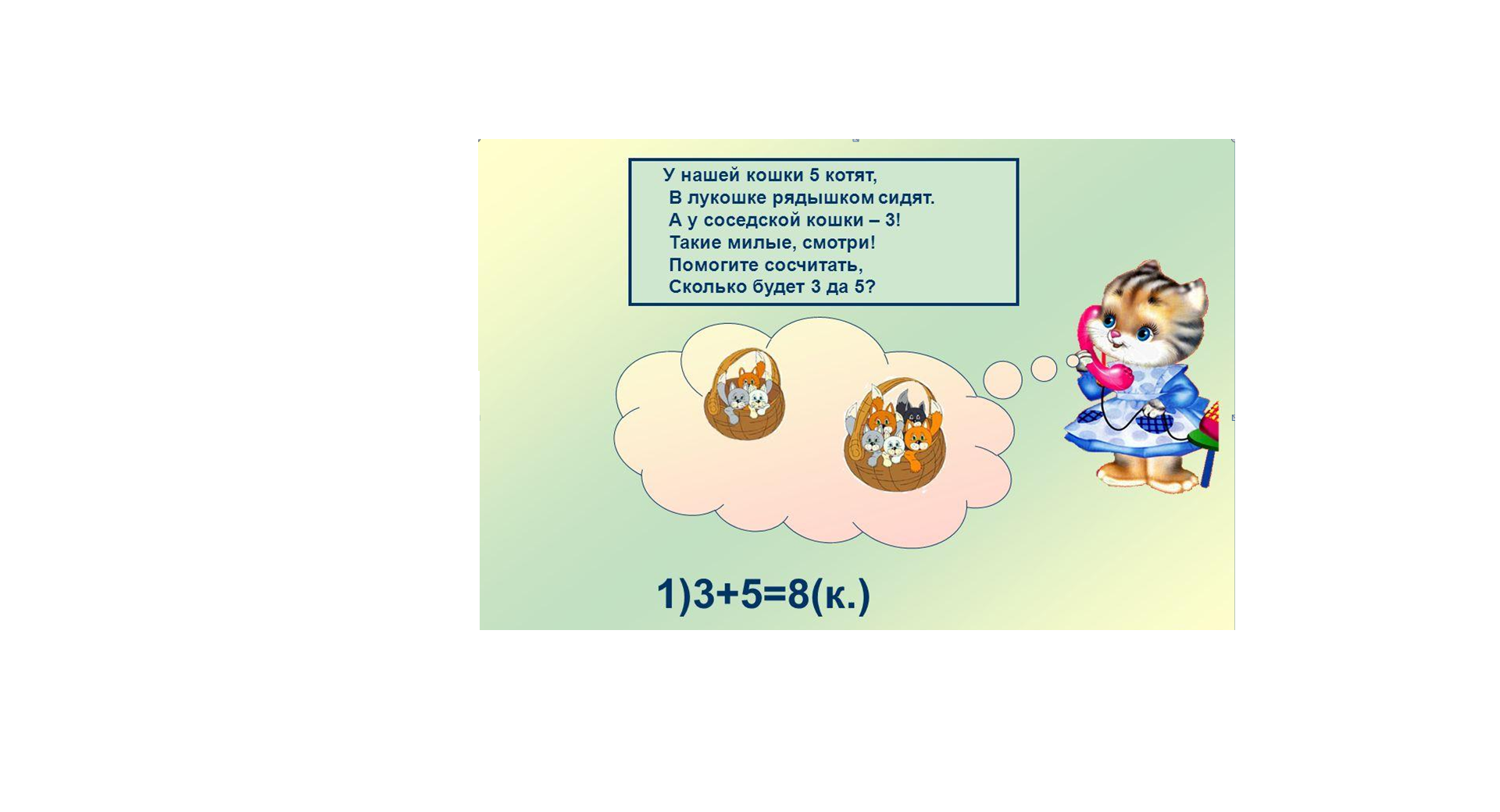 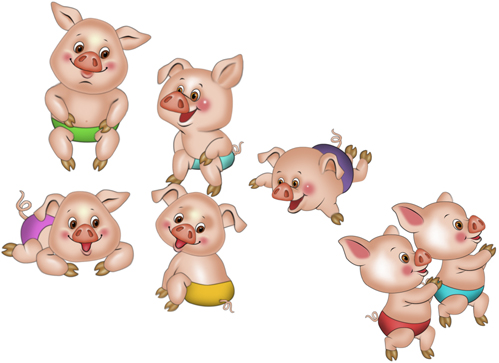 Решение примеров на сложение и вычитание
10-5=      2+7=        6-3 =                         

5+3=       8+2=        6-1=      

8-4 =      4+3=        7-5=
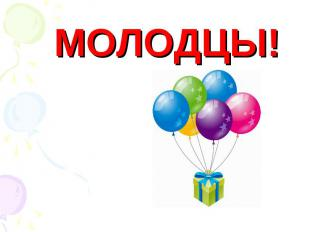